感恩遇见，相互成就，本课件资料仅供您个人参考、教学使用，严禁自行在网络传播，违者依知识产权法追究法律责任。

更多教学资源请关注
公众号：溯恩高中英语
知识产权声明
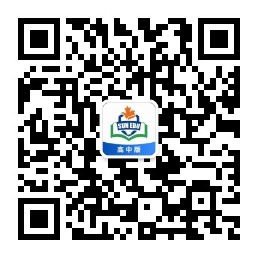 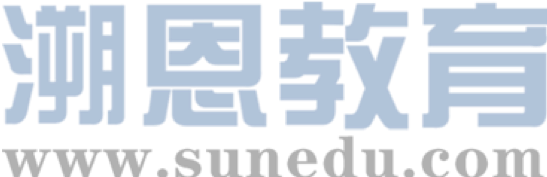 1. The Novel Coronavirus Pneumonia is highly contagious.
2. His enthusiasm is contagious (=spread quickly to other people).
3. The goal of this policy is to attract investment to the impoverished   
    /poor/poverty-stricken areas.
4. I remember watching geese waddle around our back yard.
5. He strangled her (to death) with his own scarf.
6. The economic depression in this country is strangling its scientific 
    research.		
7. She tried to smother her anger and help them resolve their conflicts.	
8. A sudden gust of cold wind made me shiver. 
9. The roof collapsed under the weight of snow.
10. He sprang to his feet, grabbing his keys off the coffee table.
11. He sat for hours just gazing into space.
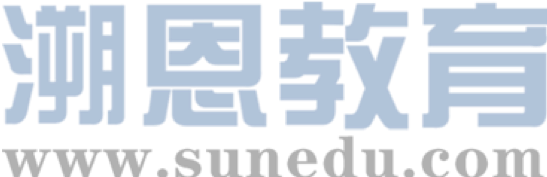 1. My life has been full of ups and downs, and during my childhood the downs
    seemed to rain on me like a never-ending storm.  
2. My body was shivering with fear/terror.
3. I walked up the stairs with jelly knees/my knees trembling.
4. He stared down in horror at the deep bite marks on his had.
4. I suffered verbal and physical abuse from my stepfather, because he was 
    determined to crush me both physically and mentally.
5. No sooner had these words left my mouth than he grabbed hold of my head and 
    began slapping me.
6. The wolf sank its sharp fangs/teeth deeply into the prey’s body.
7. My mother seemed to light up in his company.
8. I had a very heavy heart when Peggotty and I had to return home.
9. She got up in a rage and stormed out, with the slamming of the door.
10. I felt as if the air had been strangled out of me. Mr. Murdstone was the kind of 
    man that smothers all hope and happiness.
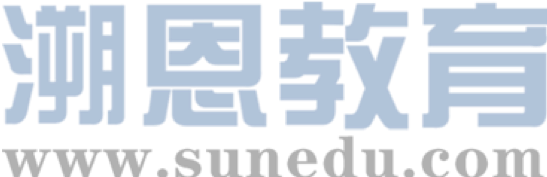 Everything I saw dragged my spirits down.
The classroom floor was filthy and littered with scraps of paper.
His hand suddenly shot out and grabbed my ear, pinching it tightly. Terror gripped me.
Traddles frowned, but then his face slowly broke into a smile.
My stomach tightened with anxiety.
Living with Mr. Creakle lurking round every corner was a nerve-racking experience. 
They were both dazzled by his gentleman’s appearance and by the way he spoke.
My mother was exhausted and pale, for she was crushed both physically and mentally.
His courage never faltered.	
My feet were throbbing after the long walk home.
 Don’t hesitate to contact me if you have any problem.
The Spring Gala was a real feast for music lovers. 	
Children scampered off the school bus and into the playground
He forbade them from mentioning that again.
My mother bustled around in the kitchen.
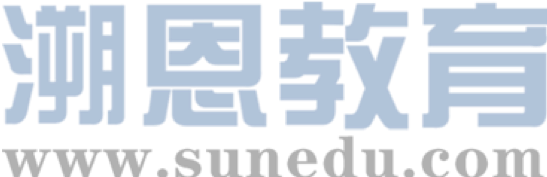 Hearing his mother’s death, David wailed (恸哭) miserably.
Without financial support, our family is vulnerable to risks.
He was in heavy debt, because he’s not shrewd in money matters.
This family were short-sighted, indulging themselves in the present.
It never rains but pours./Misfortune never comes singly.
It felt as if my whole world had been shattered.
Hearing the wolf’s roaring, I was terrified/horrified.
The whole place was filthy and stank of smoke, and there were swarms 
      of rats.
He put a finger to his lips and sneaked upstairs.
I realized I had reached a major crossroads in my life.
The man leaped at me in a flash, grabbed my throat, and snatched my box.
“Give me my things, you thief!” I yelled, running after the cart and choking back sobs of fury and desperation.
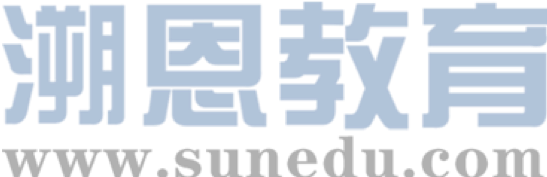 I was constantly freezing and hungry, and my feet were covered in blisters.
Pulling herself together(控制情绪), she rose to her feet and waved to me
A man with a cheery face bounded into the room, beaming.
A wave of relief flooded over me.
I fell into the bed and instantly sank into the world of dreams.
I Hearing the frustrating news, my spirits sank.
A flush of anger and embarrassment spread across his face.
Crying with a horrible expression, she slumped into the sofa.
“No!” I blurted out, my fists clenched with rage and hatred.
They stood up in shock, not knowing what to do.
My heart leaped with joy.
I ran to her and gave her an enormous hug.
This gave me a glimmer of hope that she might adopt me.
My aunt exclaimed, her eyes shining like balls of fire.
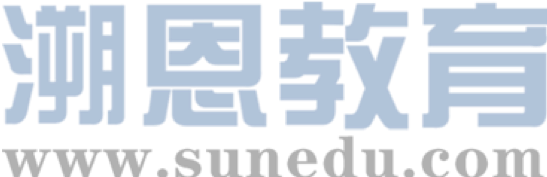 1. I spent the next few days with my heads in the clouds, overjoyed at my new life.
2. At the mention of him, childhood memories spun through my mind.
3. I shook my head. The thought hadn’t even crossed my mind.
4. Firing questions at me, they managed to squeeze information out of me.
5. I seeing them together, a chill slid over my body.
6. Judging from his deeds, he is shrewd, greedy and sophisticated.
7. Tears blurred his vision.
8. The mist blurred the edges of the building.
9. Jim arrived, quivering with rage/fury.
10. The moon glimmered faintly through the mists.
11. He deeply/bitterly resents being treated like a child.
12. The gracious lady gave a graceful bow to the audience.
13. He took/grabbed his arm and steered him towards the door.
14. Bathed in sunshine, we strode across the beautiful fields.
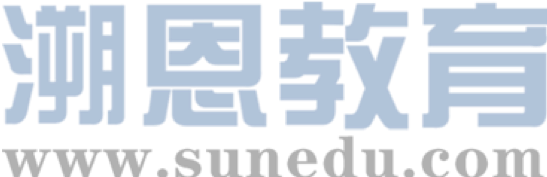 1. I stared at the gate and shuddered at the thought of the horrible scene.
2. He looked at me blankly for a few minutes and then exclaimed.
3. “They have just engaged,” Dan cried, beaming/grinning with happiness.
4. I was astonished to find the boy, slumped in the sofa, lost in thought.
5. I hearing the harsh words, my heart sank.
6. “The worm!” I declared with outrage.
7. I bitterly resented him, who always made me furious.
8. Though he’s impulsive (冲动的) and bull-headed, he is still a man of integrity.
9. Seeing Heep hovering nearby, I felt my blood boil.
10. He leapt at the chance.
11. “What a shame!” he said, pretending to sigh.
12. Some people find it difficult to pay a compliment (恭维) directly.
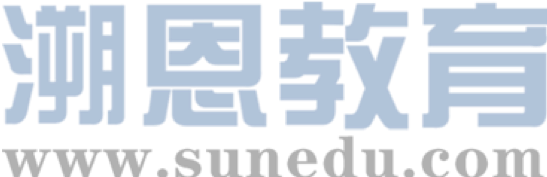 1. I was over the moon/ecstatic [ɪkˈstætɪk] when hearing the news.
2. I was thrown into the depth of despair.
3. Dan’s face clouded over with a dark sheen of fury.
4. I sank down into a chair, completely shattered.
5. “But…but,” I stammered, my head sweating.
6. “Of course it’s my fault,!” I groaned, uncertain what to do..
7. Gone was the beautiful, passionate young woman I’d always know, to be 
    replaced by a silent, trembling figure who clung to her Uncle Dan all the time.
8. He often runs errands for his grandmother.
9. The government has declared a state of emergency.
10. ‘I don't know,’ Anna replied, shrugging her shoulders.
11. Shrugging off her injury, she played on.
12. I gritted my teeth and finished eighth in the 10000 meter run. 
13. The road through the mountains has many twists and turns.
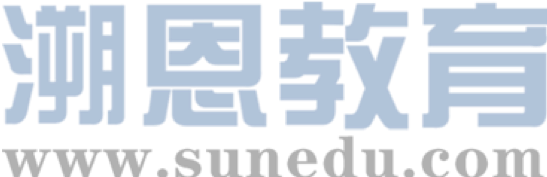 1. After of being caught, they didn’t dare to spread malicious rumors.
2. Bathed in warm sunshine, flags are fluttering in the breeze.
3. ‘Get out of here!’ he snarled, eyes burning with hatred.
4. She gave him a contemptuous ([kənˈtemptʃuəs] 鄙夷的) look.
5. He had betrayed his friends, but he had not meant to do them harm.
6. It wasn’t long before he found out his scheme.
7. “I will not silence him,” I cried, preparing to confront Heep.
8. In fury, I hit out and slapped Heep’s cheek.
9. We should find chances to hear English spoken as much as we can.
10. The play to be produced next week aims to reflect the local culture.
11. When we visited my old house, memory came flooding back.
12. Reminded not to miss the flight, the manager set out early.
13. Having been told many times, he finally remembered it.
14. He rushed to the station, only to be told that the train had gone.
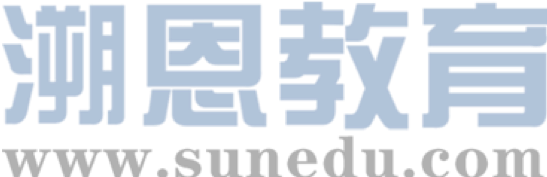 1. Hearing the accusation ([ˌækjuˈzeɪʃn] 控告), he spluttered with fury.
2. The atmosphere in the room was electric.
3. We knew he was a liar, but no one had suspected how evil he was.
4. Seeing the evidence, his face twisted with rage.
5. If it hadn’t been for her support, my life would have been completely unbearable.
6. Maybe if I left England, the pain might gradually fade.
7. The weather was wild and windy as I arrived, and the storm gather strength as 
    evening fell.
8. I finally plucked up the courage to ask her to marry me.
9. I watched in horror as Ham rowed towards the wreck, his boat almost swallowed 
    by the violent waves. I saw him leap from his boat onto the wreck and stretch out 
    his hand to the poor sailor. But then the wreck suddenly shuddered and split in 
    two and Ham disappeared in a swirl of foam.